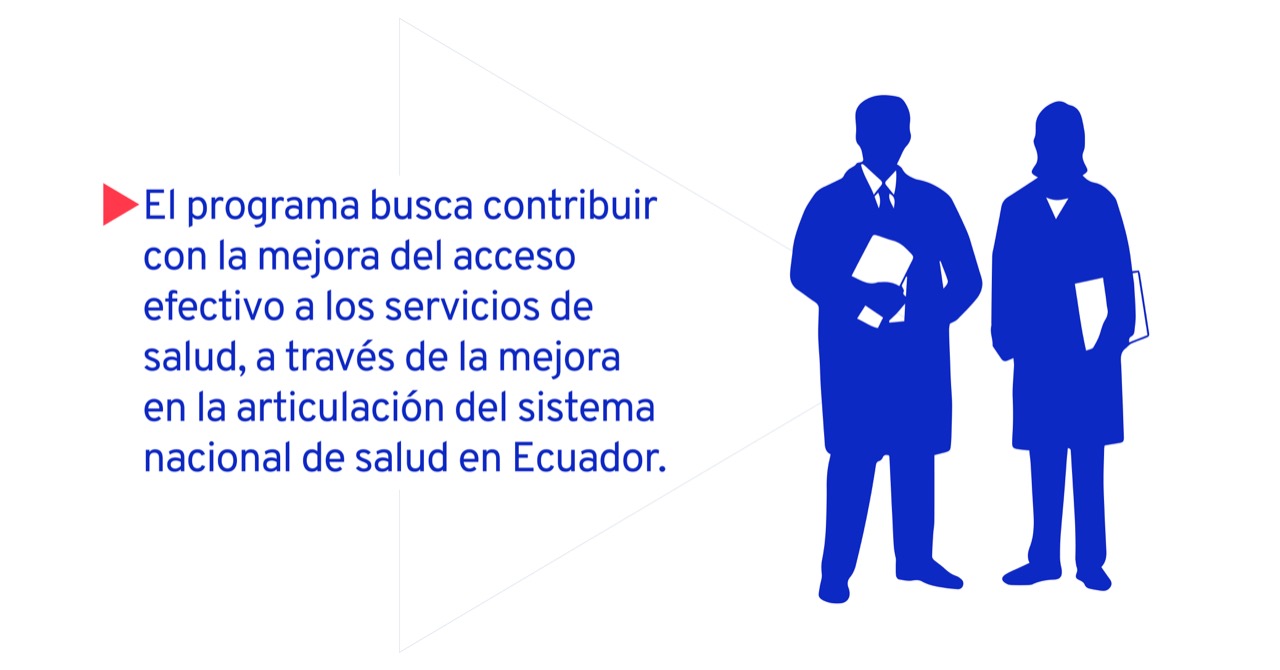 TIPOLOGÍA DE ESTABLECIMIENTOS DE SALUD -ECUADOR
NIVELES DE ATENCIÓN
4to. Nivel
3er. Nivel
2do. Nivel
1er. Nivel
NIVELES 
DE 
ATENCIÓN
4to. Nivel
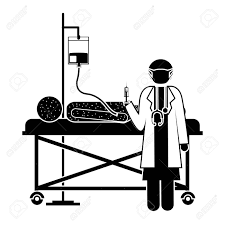 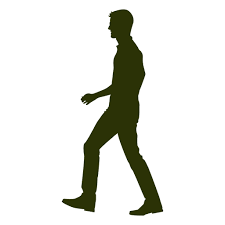 3er. Nivel
AMBULATORIO INTERNACIÓN
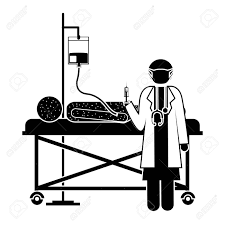 2do. Nivel
AMBULATORIO INTERNACIÓN
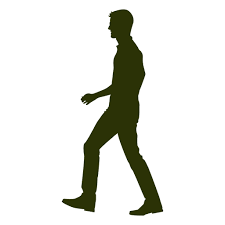 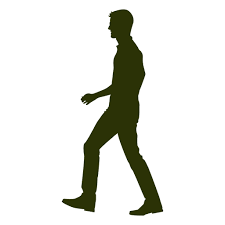 1er. Nivel: AMBULATORIO
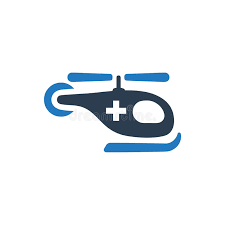 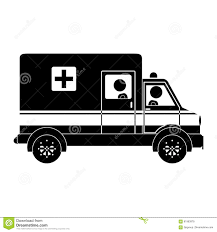 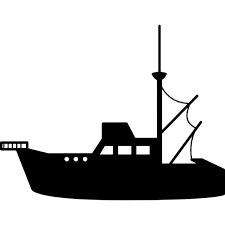 NIVELES DE ATENCIÓN
4to. Nivel
3er. Nivel
AMBULATORIO INTERNACIÓN
2do. Nivel
AMBULATORIO INTERNACIÓN
CS en Centros Priv. Libertad    Centros de Salud A – B – C                           Consultorios
Puestos de Salud
1er. Nivel: AMBULATORIO
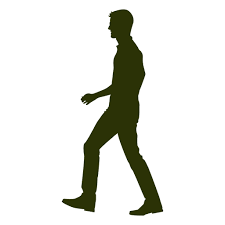 Unidades Móviles
NIVELES DE ATENCIÓN
4to. Nivel
3er. Nivel
AMBULATORIO INTERNACIÓN
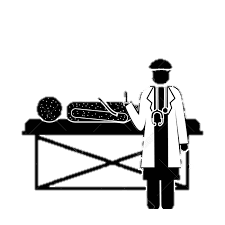 2do. Nivel
INTERNACIÓN
Hospital Básico
Hospital General
2do. Nivel
AMBULATORIO 
Consultorio Especialidades
Centro de Especialidades
Hospital del Día
Centro At. Ambulatoria en Salud Mental
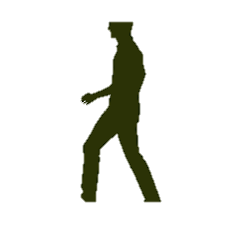 1er. Nivel: AMBULATORIO
NIVELES DE ATENCIÓN
4to. Nivel
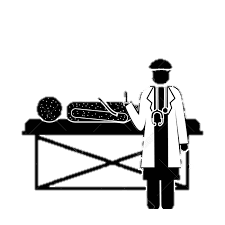 3er. Nivel
AMBULATORIO 
Centros Especializados
3er. Nivel
INTERNACIÓN
Hospital  Especializado
Hospital Especialidades
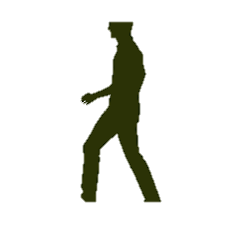 2do. Nivel
AMBULATORIO INTERNACIÓN
1er. Nivel: AMBULATORIO
NIVELES DE ATENCIÓN
4to. Nivel
Centros de Experimentación Clínica de alta especialidad
4to. Nivel
3er. Nivel
AMBULATORIO INTERNACIÓN
2do. Nivel
AMBULATORIO INTERNACIÓN
1er. Nivel: AMBULATORIO
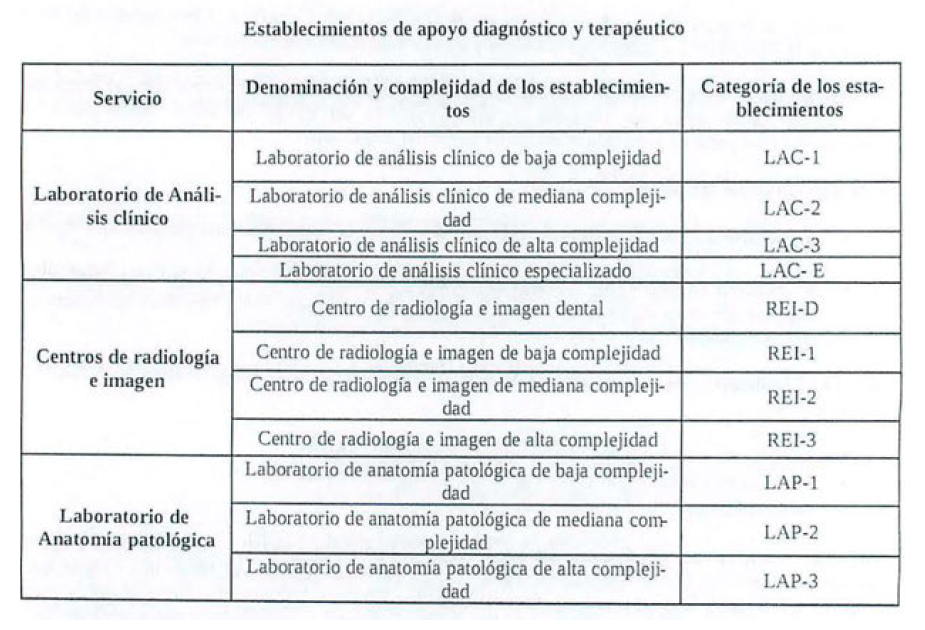 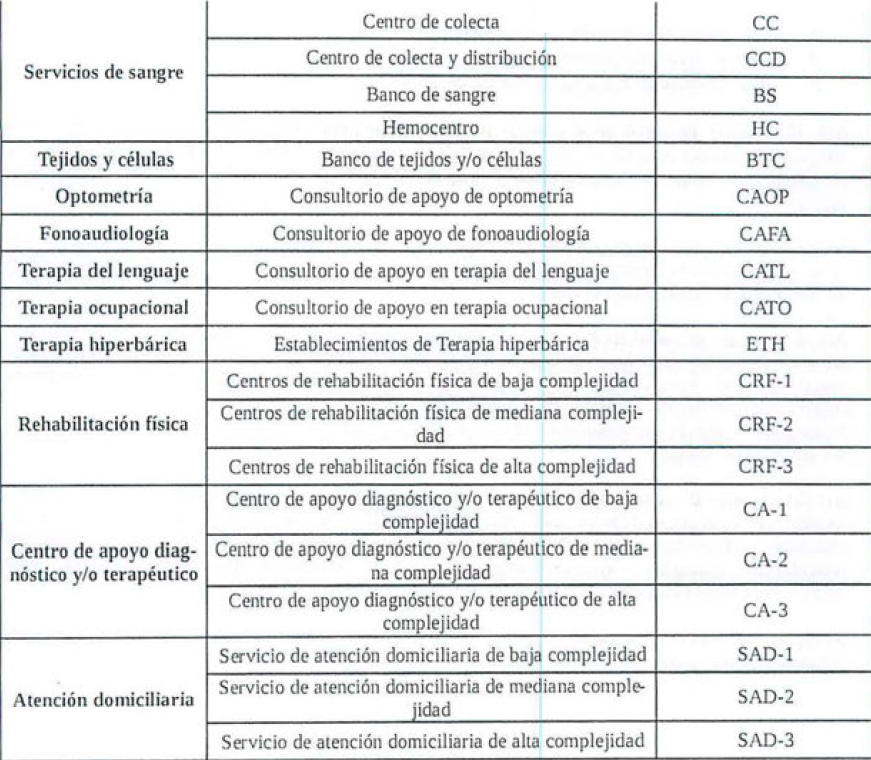 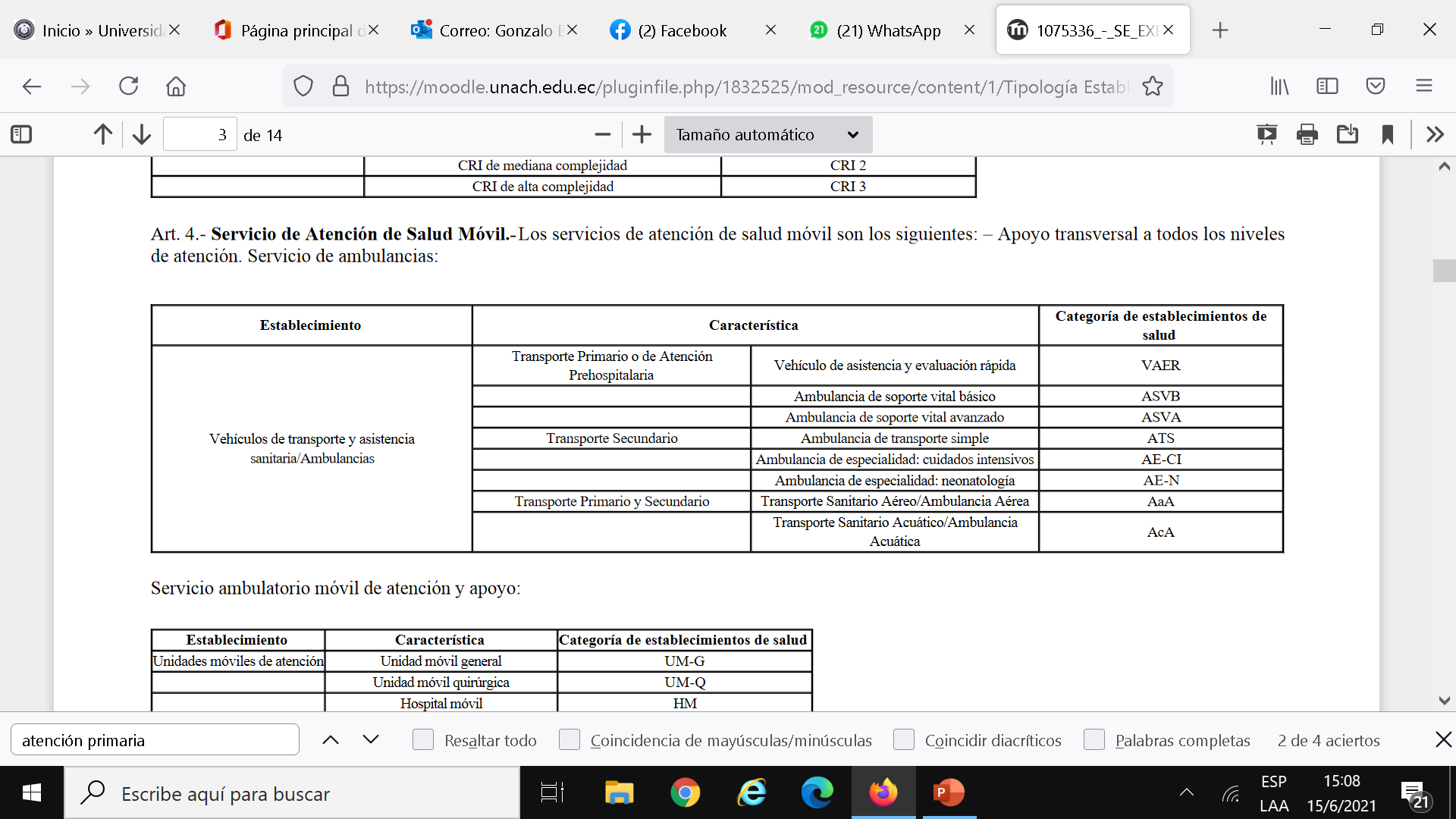